Чеснок
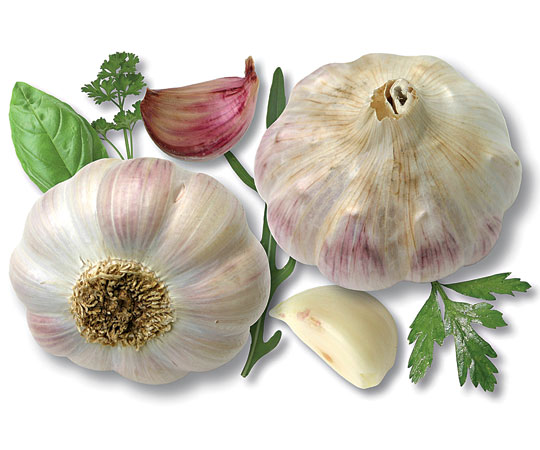 Презентация  выполнена  учениками  6  класса.
Руководитель  Архипова  Н.Н.
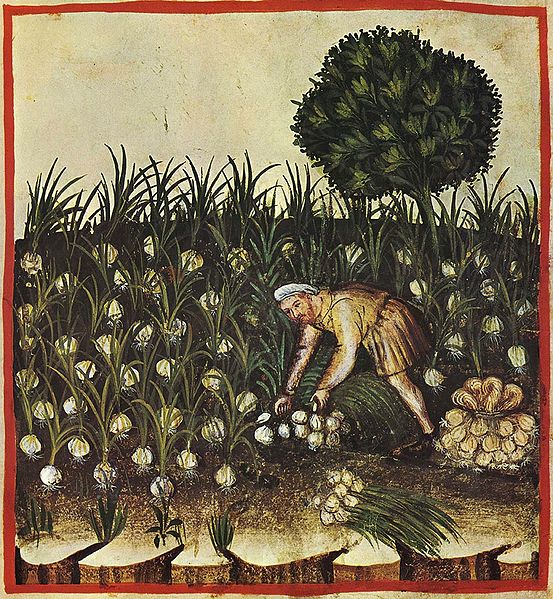 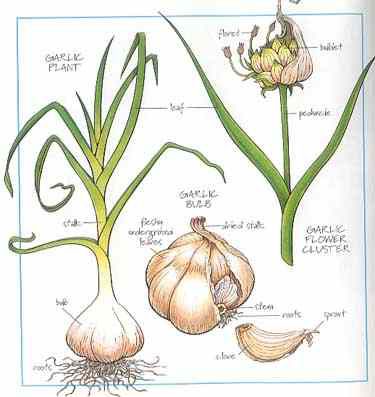 Родина чеснока - Средняя Азия.
Растение,  известное  с  древности
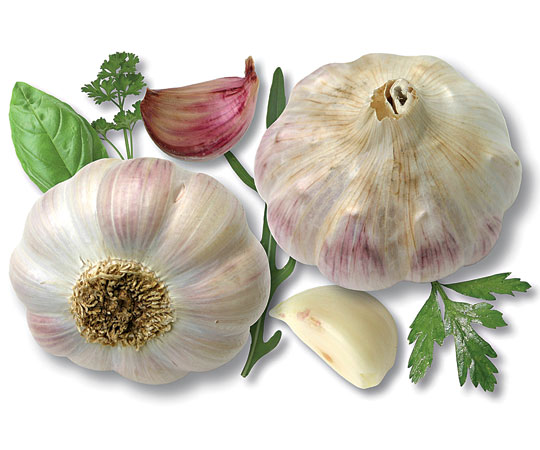 Первыми  грамотными  «чесноководами»  стали  древние  шумеры.
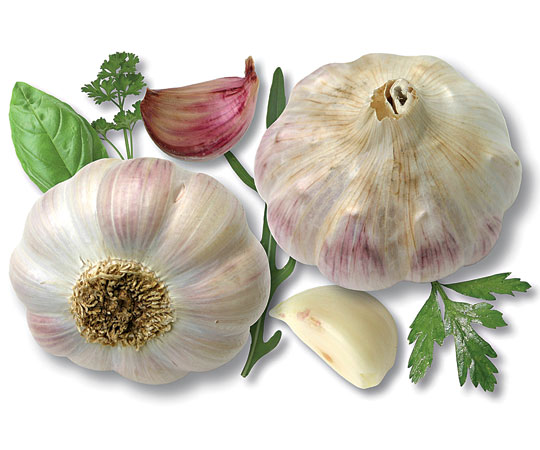 Умело использовали целебные свойства чеснока и древние египтяне.
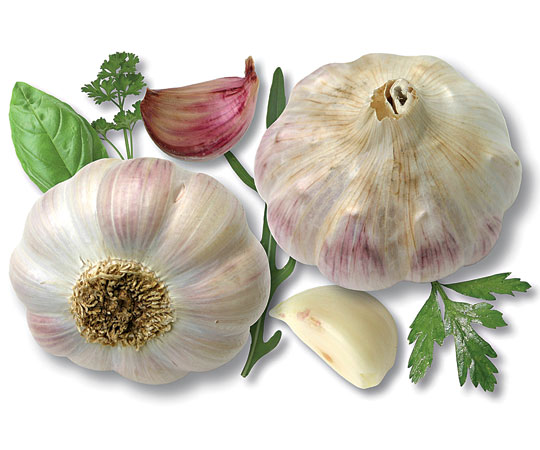 Выращивали  чеснок  в  Древнем  Китае  и  Древней  Индии.
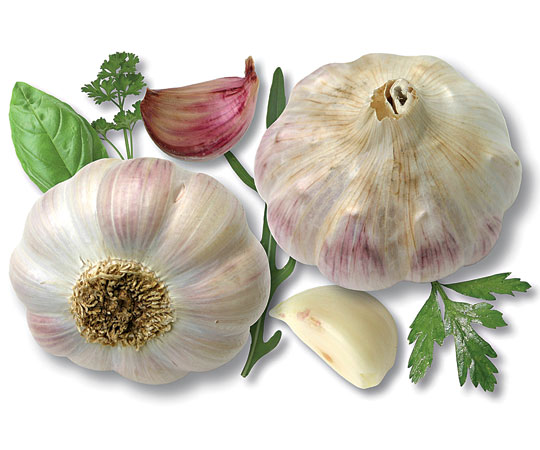 Чеснок был верным помощником врачевателей античной Греции.
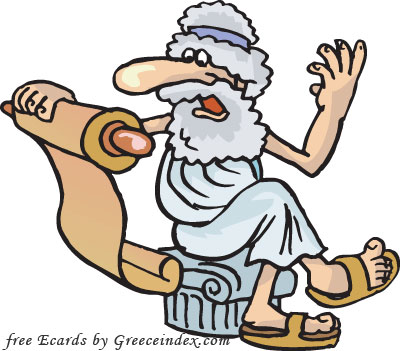 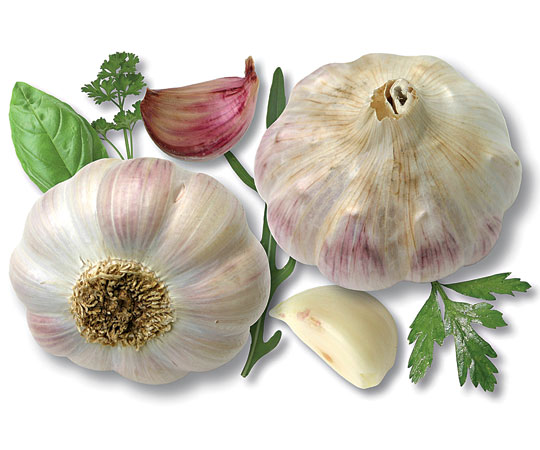 Но землёй обетованной для чеснока стал Рим.
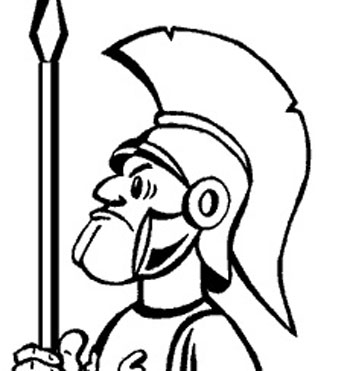 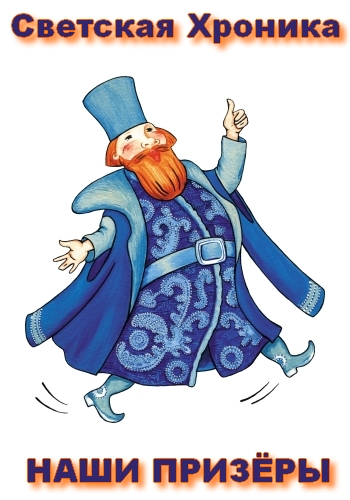 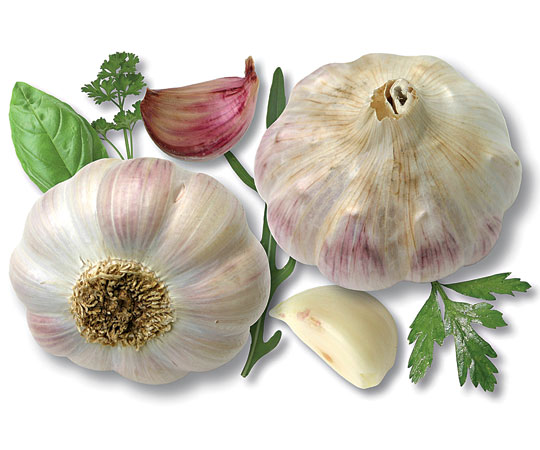 На Руси чеснок появился 
в  былинные  времена, примерно в IX веке.
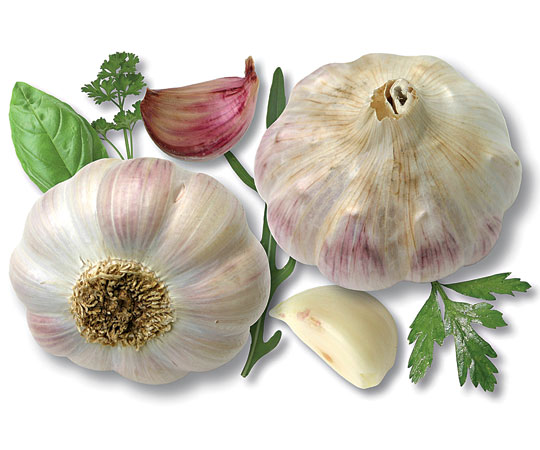 Скорее всего  выращивать чеснок в Англии начали  до XVI века.
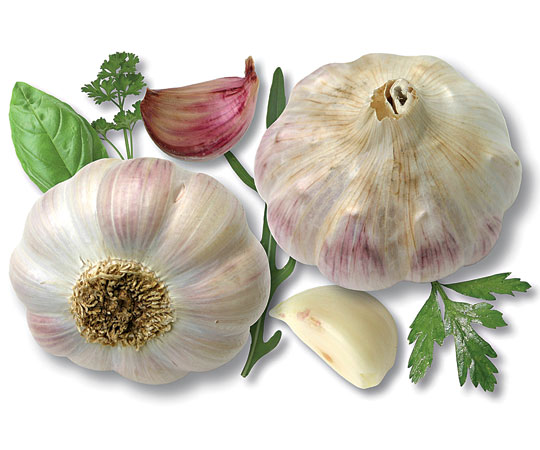 В  Европе (особенно  на  юге) его употребляют без всякого удержу - особенно в Италии, французы тоже добавляют его во множество блюд.
История  названия
Чеснок, garlic
Английское слово «гарлик» — «чеснок» — восходит к временам, когда племена англосаксов громили кельтские племена бриттов. Слово сложилось из сочетания тогдашних слов «лук — порей» и «копьё» — «лук с копьём».
Русичи  обратили внимание не на зелёные «копья», которые тянутся от луковицы, а на то, что луковица распадается, расщепляется, «расчёсывается» на отдельные ноготки-прядки. Таким образом, «чеснок» — это «чёсаный лук».
Издавна замечено, что головка чеснока расщепляется на зубки, а сами чесночинки — с норовом. Чуть надавишь - зубок ловко выскакивает из одёжки. Это свойство в разных странах казалось пугающим, колдовским. Поэтому знахари и ведуны использовали пряный овощ двояко: для лечения и для наведения порчи  , а  также  и  как средство для отпугивания злых духов, чертей, бесов, вампиров и демонов.
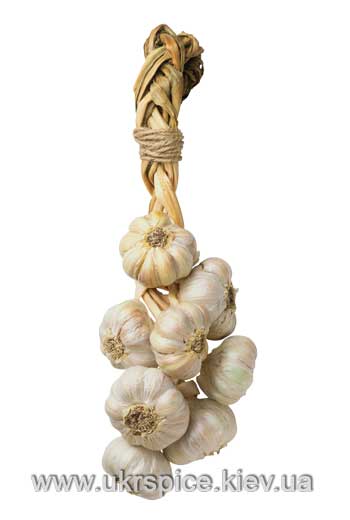 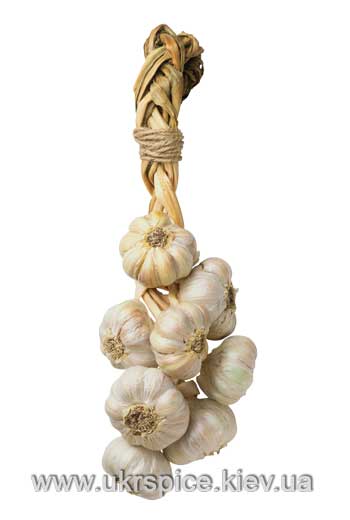 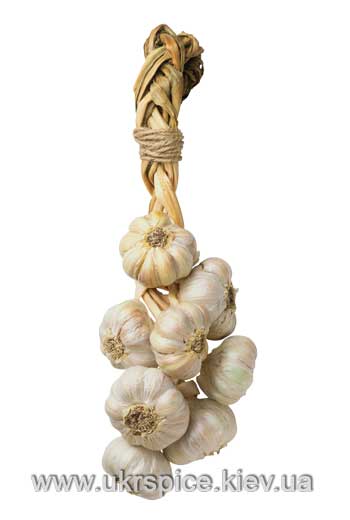 Виды  чеснока
Встречаются два вида чеснока: стрелкующийся, который образует цветоносный стебель-стрелку с воздушными луковицами на верхушке, и нестрелкующийся, который стрелку не образует.
 
По срокам посадки чеснок бывает озимый (преимущественно стрелкующиеся формы, посев проводят осенью) и яровой (нестрелкующиеся формы, высеваются ранней весной). 

Листья плоские, луковица сложная, состоит из 2-50 зубков, каждый из которых покрыт жёсткой кожистой чешуёй. В диком виде встречается почти повсеместно. 

Различают острые и сладкие сорта чеснока. Острые сорта распространены в северных и средних широтах, сладкие - на юге. Южные сладкие сорта чеснока имеют нежный аромат и лишены жгучести, свойственной острым сортам.
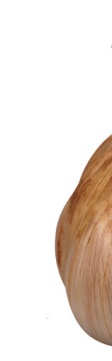 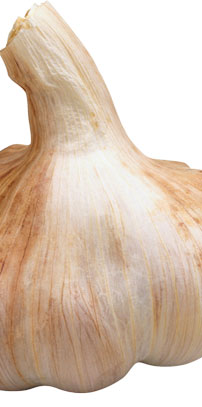 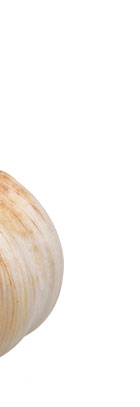 Сорта  чеснока,  
выращиваемые  на  территории  
России
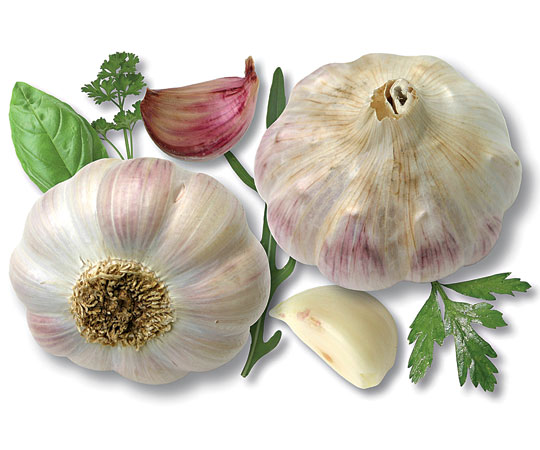 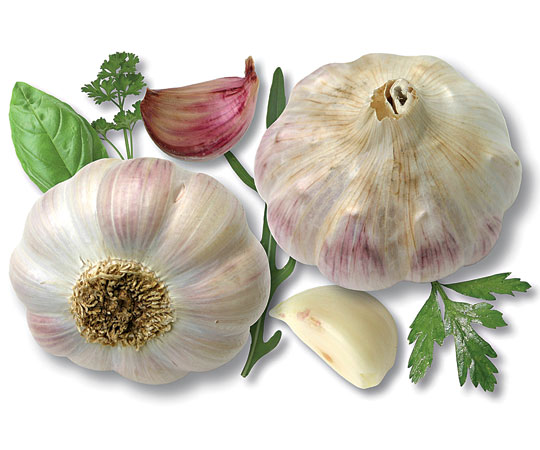 Алейский
Петровский
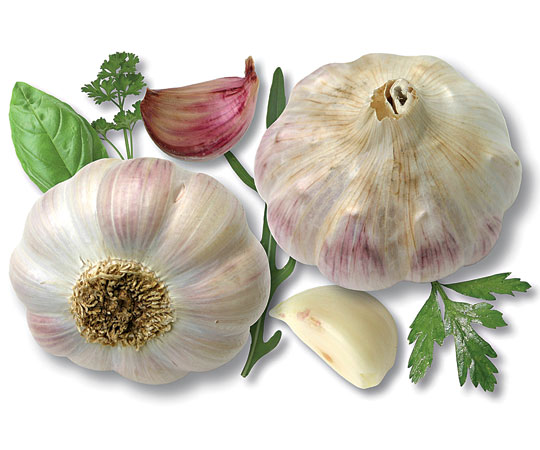 Гулливер
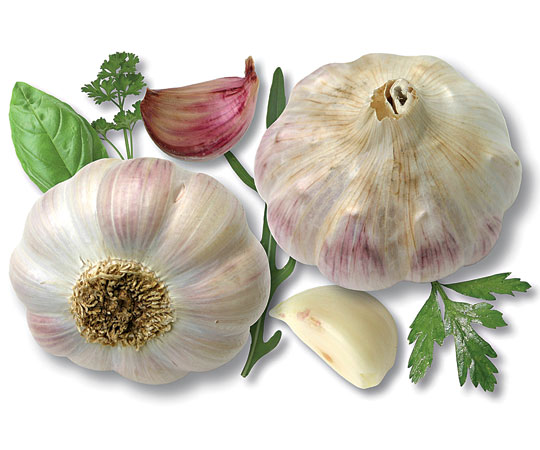 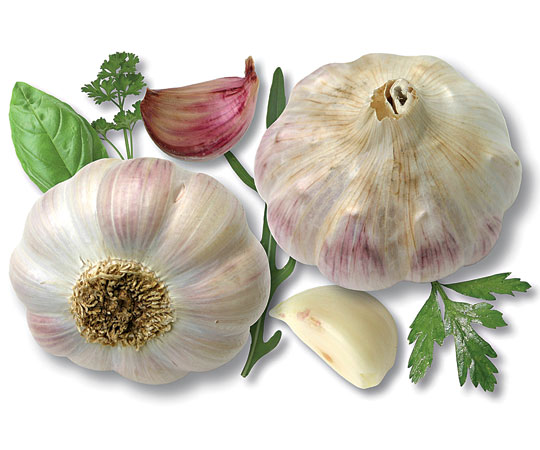 Башкирский–85
Полёт
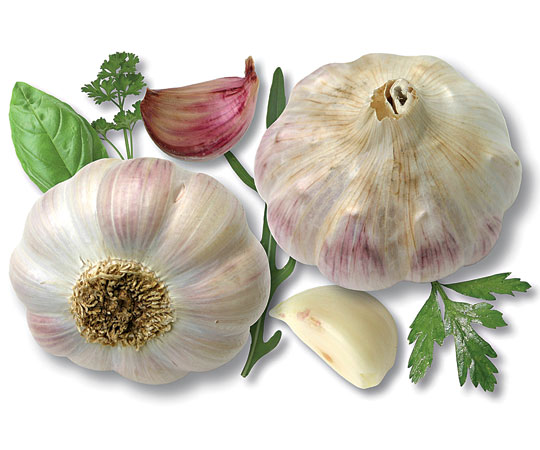 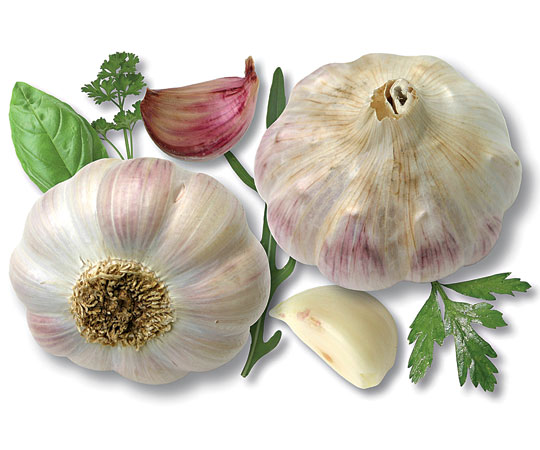 Богуславский
Украинский 
белый
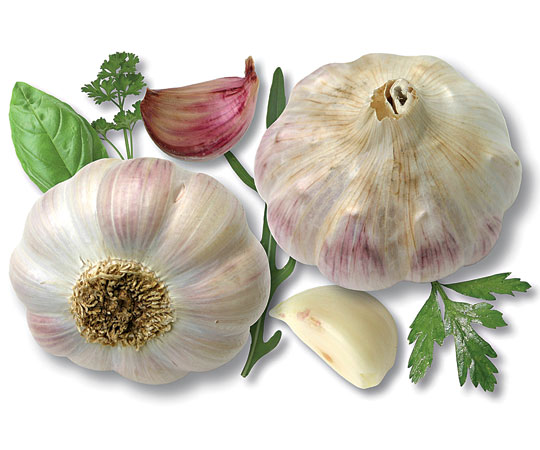 Комсомолец
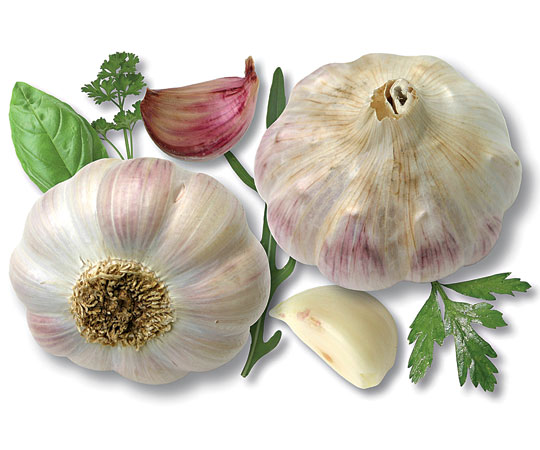 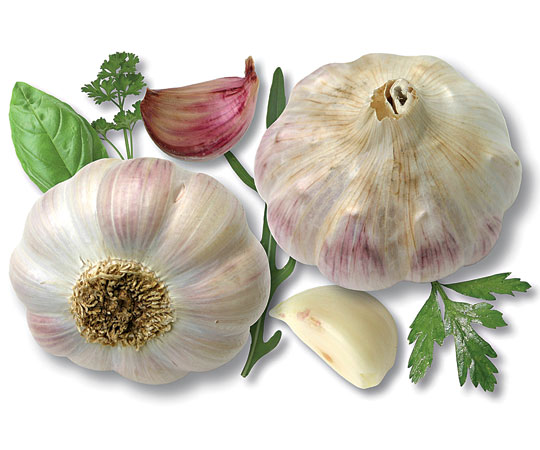 Юбилейный 
Грибовский
Гафурийский
Целебные  свойства  чеснока
Полезные свойства   чеснока описал еще в I веке до н.э. древнеримский врач Диоскорид. Древний учёный рекомендовал с помощью чеснока лечить диспепсию и истощение, принимать его при желудочных коликах.
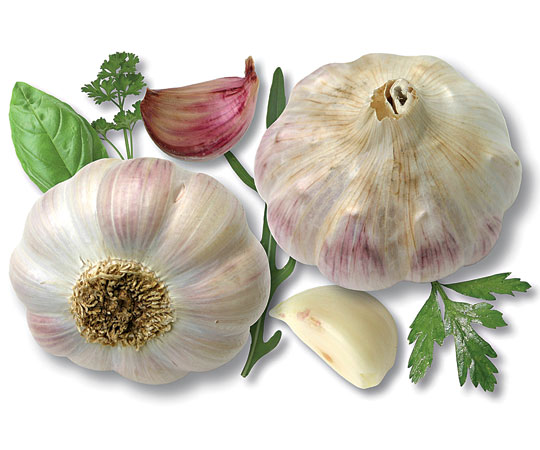 Славяне тоже называли его «змеиной травой» и применяли как противоядие при различных отравлениях, укусах животных и насекомых.
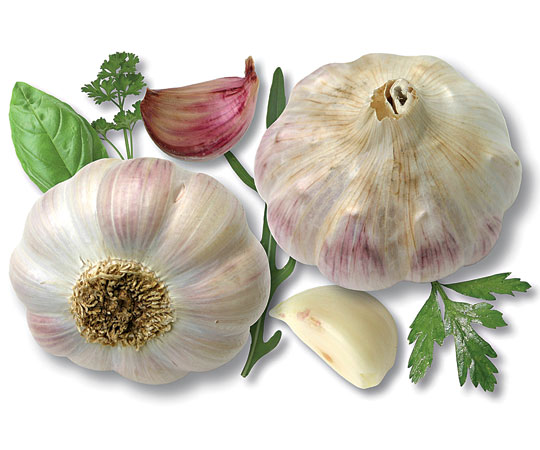 На Тибете чеснок считался хорошим средством для снятия усталости при тяжёлых физических нагрузках, при рахите и гипертонии, его часто использовали, как средство против онкологических заболеваний и средство для омоложения организма.
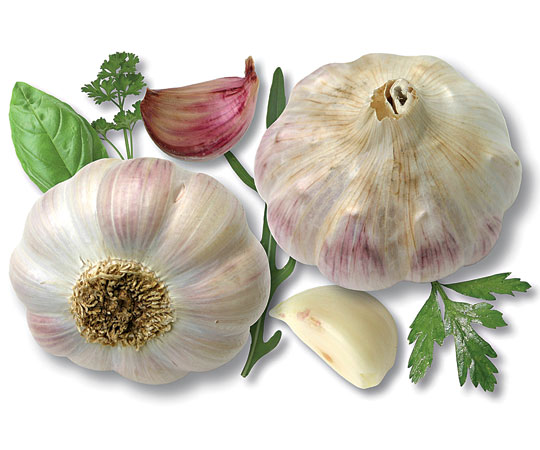 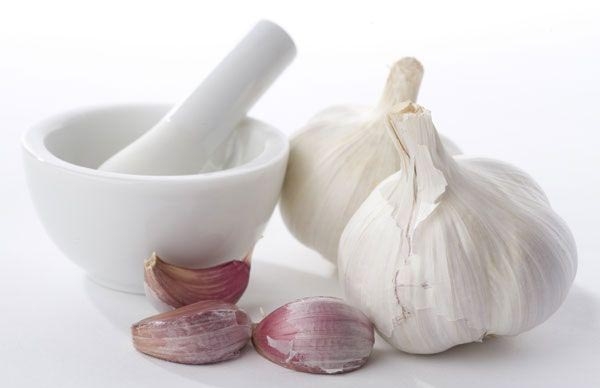 Чеснок - антибиотик 
широкого спектра действия. Сырой чеснок по своим свойствам не уступает, а в чем-то даже превосходит широко известный препарат тетрациклин.
Таблетки, в которых содержится сухой экстракт чеснока (аллохол), применяются в качестве желчегонного средства при хронических гепатитах, холециститах.
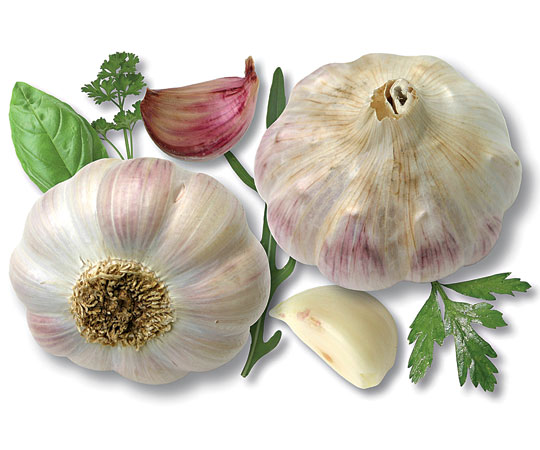 Чеснок богат фитонцидами  («растительными антибиотиками»)
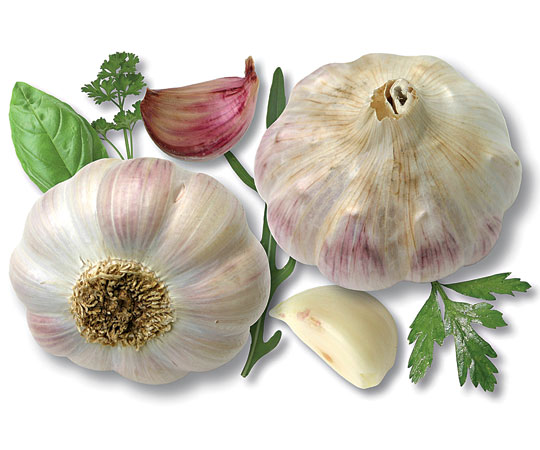 Чеснок помогает  лечению болезней
 сердца,  т.к.  разжижает  кровь  и  снижает  уровень  холестерина  в  крови.
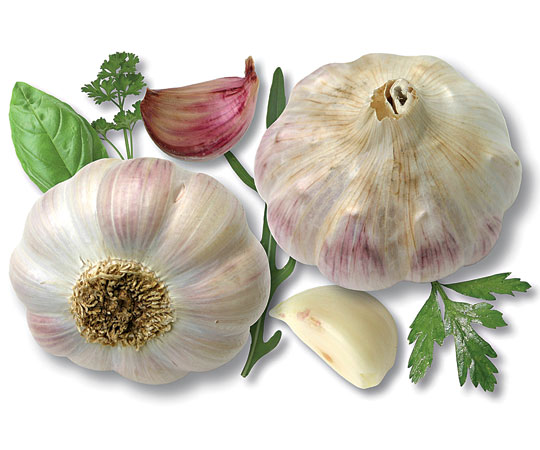 Чеснок способствует профилактике против рака,  т.к. защищает молекулу ДНК от мутаций.
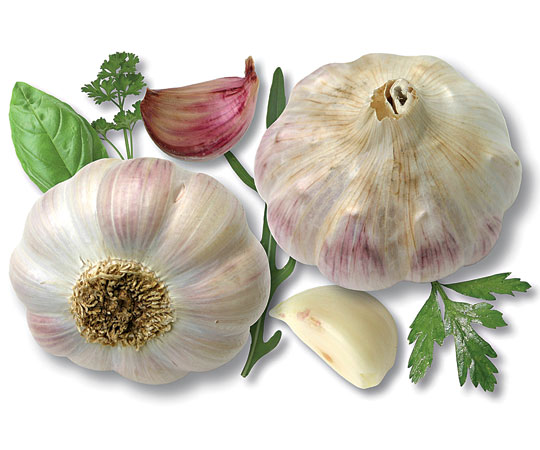 Чеснок обладает мочегонным и потогонным действием.
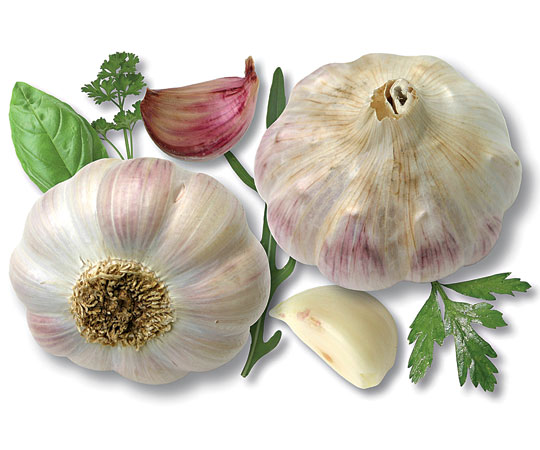 Чеснок имеет некоторые свойства противоядия.
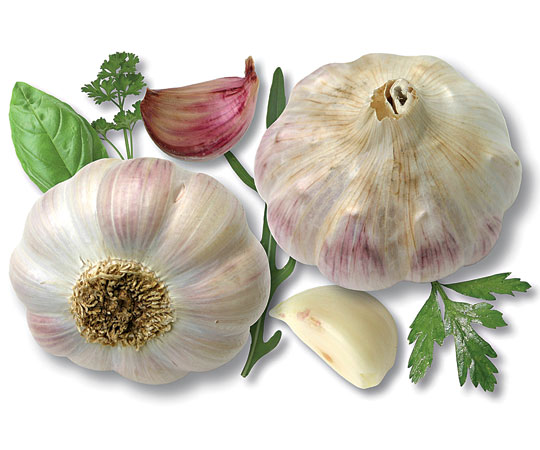 Чеснок очищает горло и голос, полезен при легочной астме, частичном параличе лица, дрожании и при большинстве нервных заболеваний, забывчивости.
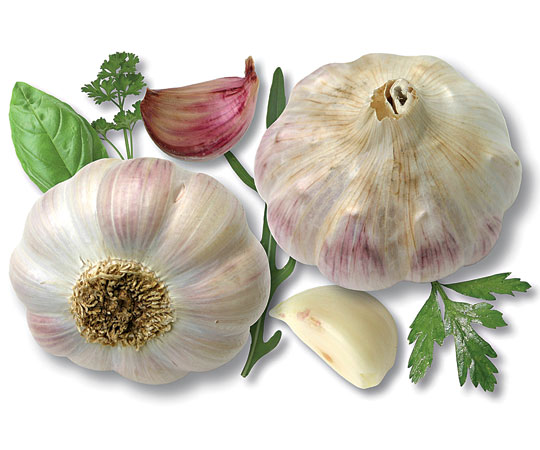 Чеснок помогает при заболеваниях суставов, ишиасе, подагре.
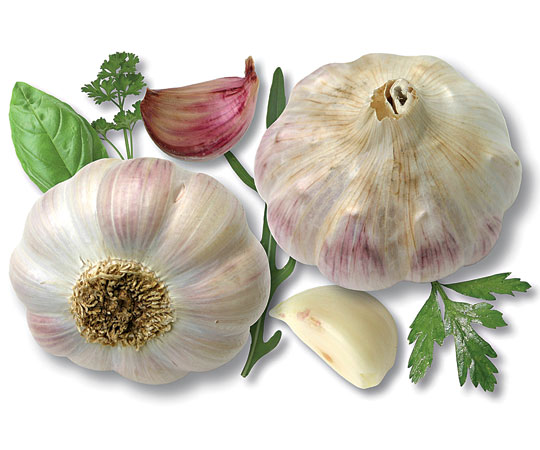 Чеснок   повышает аппетит, усиливает секрецию желудка, печени, кишечника.
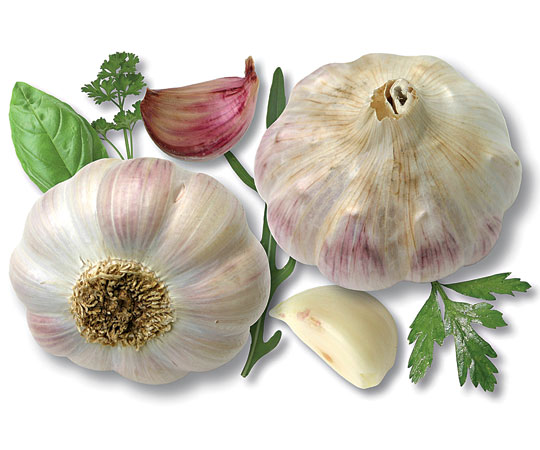 Чеснок также полезен для дёсен и зубов, особенно печёный.
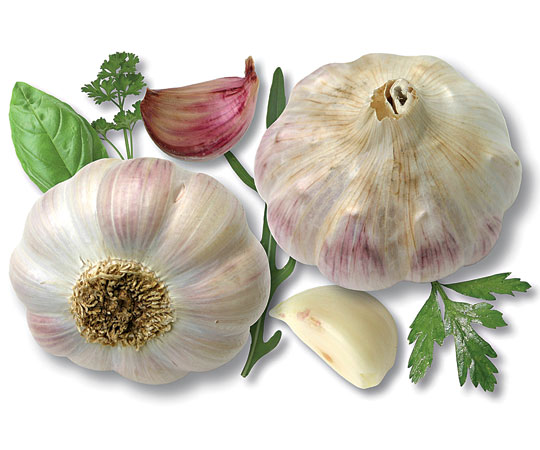 Чеснок  оказывает  противоглистное  действие.
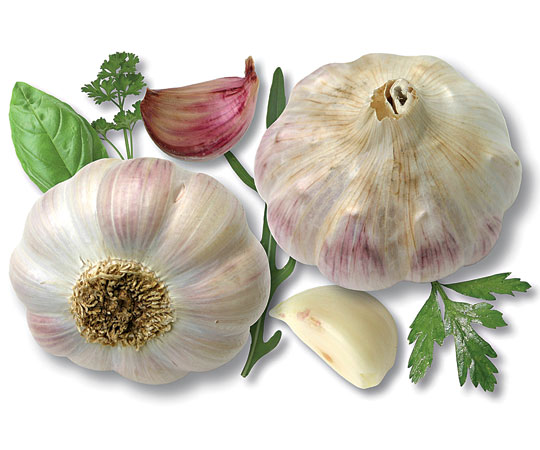 Чеснок  назначают внутрь для подавления процессов гниения и брожения в кишечнике, а также при гипертонии и атеросклерозе.
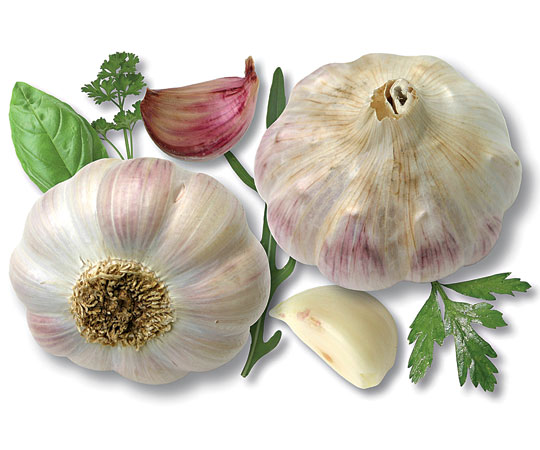 В народной медицине чеснок используется как средство для профилактики простудных заболеваний.
Рецепты  народной  медицины
Спиртовая настойка чеснока полезна для очищения сосудов и омоложения организма.
В народной медицине известен такой рецепт для сохранения молодости: для этого раз в неделю необходимо выпивать стакан воды или молока, в который при кипячении нужно бросить 1 чайную ложку перги (цветочной пыльцы) и 2 мелко нарезанные дольки чеснока. Кипятить эту смесь не нужно, ее сразу же снимают с огня, дают настояться в течение 10 минут и пьют.
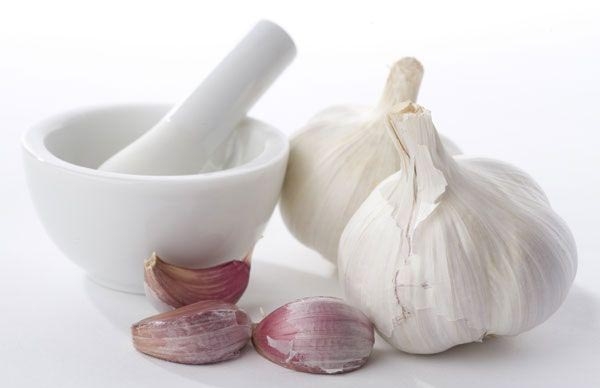 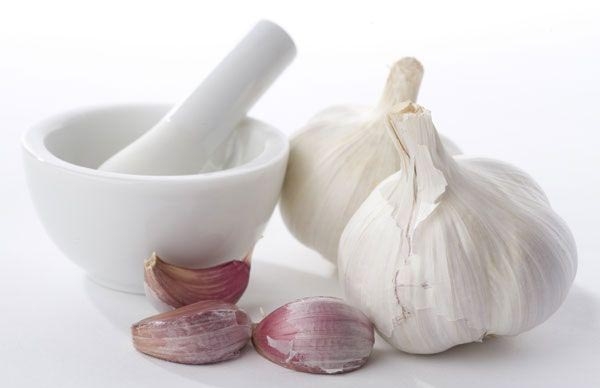 При гриппе или ангине целители рекомендуют   вдыхать    аромат  чеснока.
Содержание полезных веществ:
В луковицах содержится 35-42% сухих веществ, в том числе 6,0-7,9% белков, витамин С (в листьях - до 80 мг), сахара, 20-27% полисахаридов. Вкус и запах чеснока обусловлены наличием эфирного масла (0,23-0,74%), в котором содержится аллицин и другие органические соединения сульфидной группы (фитонциды).
Содержит микроэлементы (натрий, калий, кальций, марганец, железо, фосфор, магний, йод, цинк), клетчатка, жиры, карбогидрат, зола, витамины С, В, D, Р; соединения серы, фитонциды, эфирное масло фитостерины, инулин.
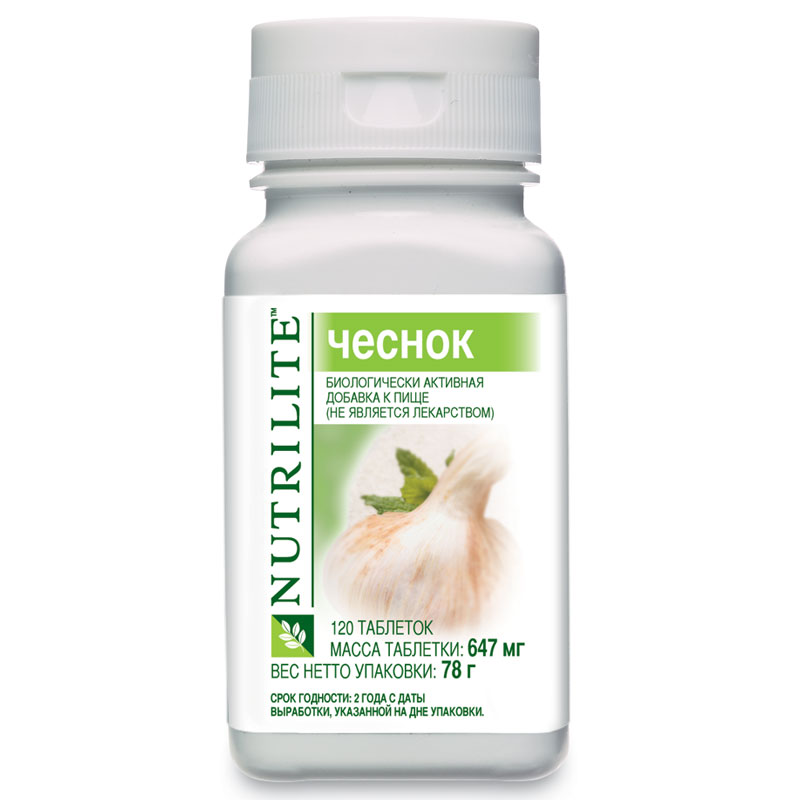 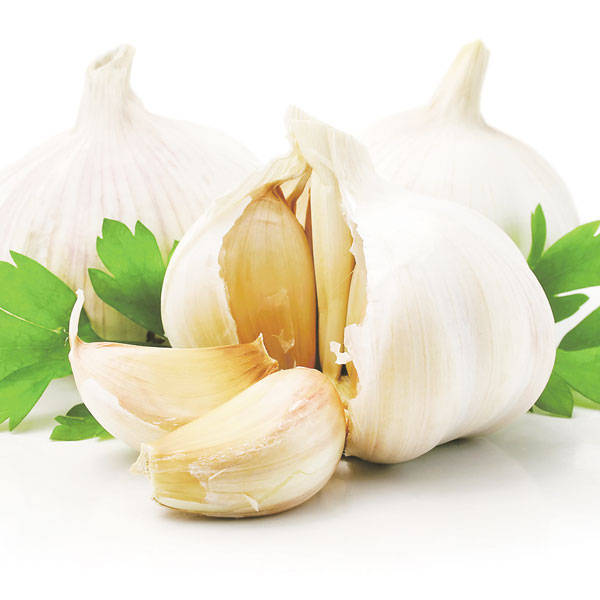 О  вреде  чеснока
Чеснок вреден, если: 
неумеренно употреблять чеснок в пищу без соблюдения состояния организма, времени года, режима питания, возраста и т.д.. 
Чеснок причиняет головные боли,  у страдающих  эпилепсией  вызывает  припадки. Сушит кровь и вызывает в ней жжение, вредит глазам, лёгким,  обостряет геморрой. 
Чеснок вреден для беременных. 
Неумеренное употребление чеснока становиться причиной различных заболеваний, в том числе раздражений кожи и кожных язв.
Исправить отрицательное действие чеснока можно, сварив его в воде с небольшим количеством соли, а также употреблять его с кинзой, уксусом и мёдом, соком кисло-сладкого граната.
Есть его нужно не много, 2-3 зубчика. Особенно следует соблюдать осторожность лицам, страдающим болезнями   почек  и нарушением сердечной деятельности (при передозировке могут возникнуть явления спазма сосудов сердца и головного мозга).
Применение  
чеснока в  кулинарии
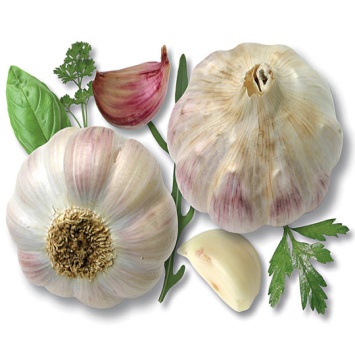 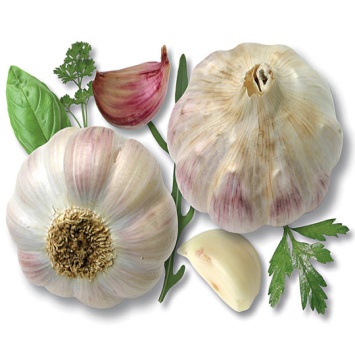 Чеснок используют в качестве пряного овоща для салатов, первых и вторых блюд, маринадов и солений. Запах и вкус чеснока хорошо сочетаются с бараниной. 
     Для тушения домашней птицы рекомендуется использовать чеснок в сочетании с кислыми сортами яблок (антоновка и др.) или слив (алыча и др.). 
     В больших количествах входит чеснок в рецептуру многих национальных блюд в азиатских и южно-европейских кухнях. 
     Чтобы получить приятный, мягкий аромат чеснока, не следует допускать сильного и длительного нагревания его. Мелко нарезанный чеснок рекомендуется класть в пищу за 3-4 минуты до подачи блюда к столу, когда огонь уже выключен, но пища ещё в кастрюле. 
      Употребляют в пищу в свежем и консервированном виде. 
      Сушёный чеснок применяется взамен свежего при жарении и варке мяса и птицы, приготовлении супов, холодцов и студней, домашних колбасок, грибных и овощных солений. Мясо натирается сушёным чесноком перед приготовлением, а в супы чеснок добавляется за 3-5 минут до готовности.
Весной зелёные стрелки чеснока полезны и питательны, используются не только в качестве приправы, но и для приготовления отдельных блюд. Сочные зелёные стрелки с острым запахом жарят, тушат, маринуют на зиму. Пряный зелёный овощ служит эксклюзивным украшением праздничного стола в любое время года.
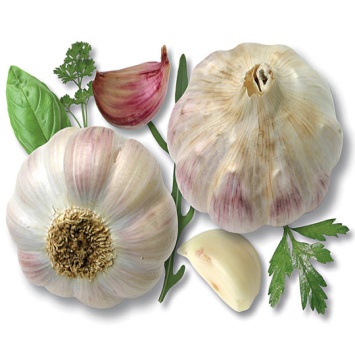 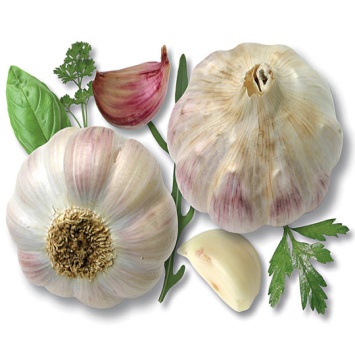 Рецепт квашеного чеснока, который пришёл из далёкой Сибири, известен сегодня во всем мире, квашеный чеснок как приправа к хлебу с маслом, твердым или свежим сыром по праву считается деликатесом.
Советы шеф-повара:
Не покупайте   и  не  употребляйте  в  пищу чеснок, у которого есть хотя бы намек на зелёный проросток, - он придаст вашему блюду горечь.
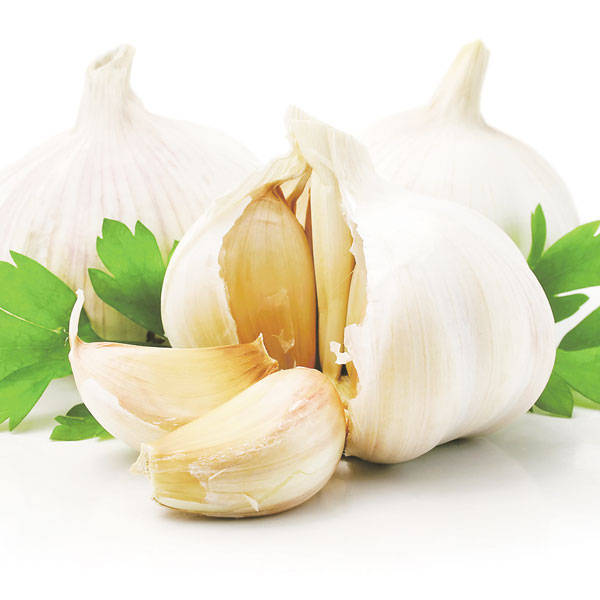 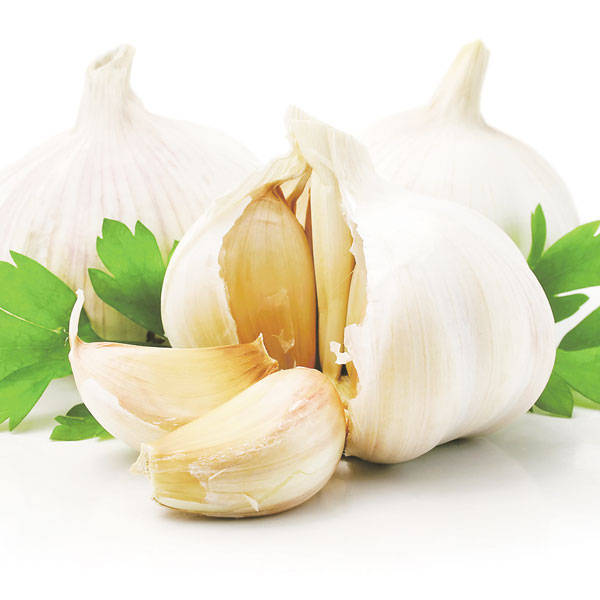 Чеснок не слишком гармонирует с рыбой, но зато прекрасно подходит к большинству морепродуктов, например, к креветкам, морским гребешкам, крабам и омарам.
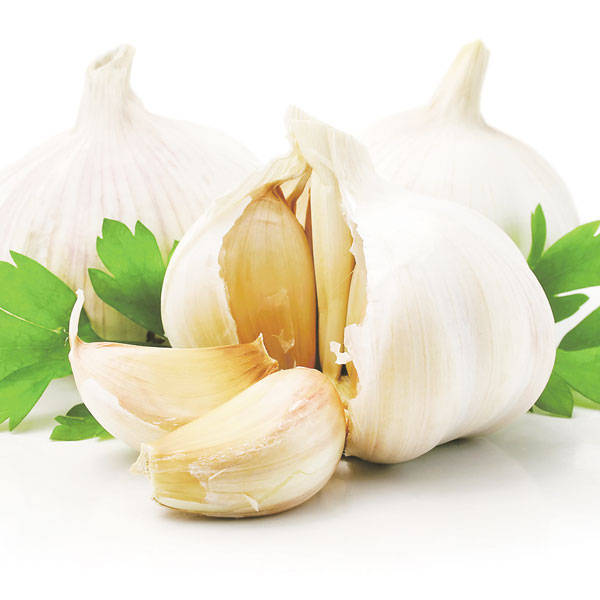 Из всех сортов мяса чеснок лучше всего сочетается с бараниной.
Знаете  ли  вы?
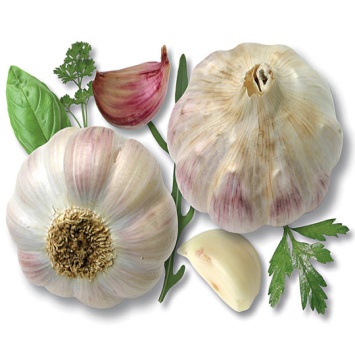 Сернистые вещества в чесноке    дают ему его уникальный сильный запах. Чтобы освежить дыхание после чеснока, пожуйте веточки петрушки, семена кардамона или корицы.
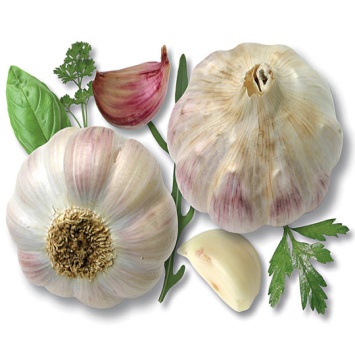 В Южной Азии употребляют больше всего чеснока,  а японцы не переносят чеснок в кулинарии, но используют 
в медицинских целях.
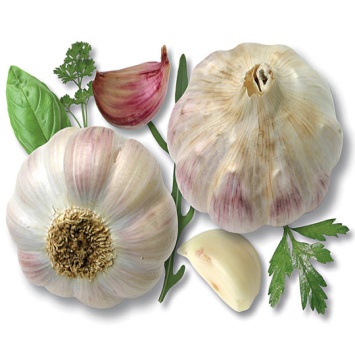 Город Чикаго получил свое название благодаря индейскому слову, означающему «дикий чеснок» «chicagaoua».
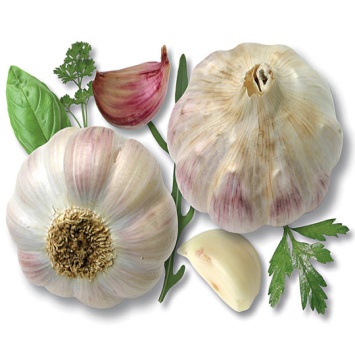 Ресторан «Garlic» в Сан-Франциско подаёт своим посетителям более тонны чеснока каждый месяц. В десертное меню входит мороженое с чесноком, а в списке вина значится «Chateau de Garlic». Их девиз: «Мы приправляем наш чеснок едой!».
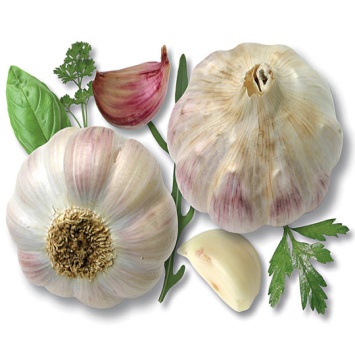 Признанная столица    чесночного царства — городок  Сен-Клер 
в Гаскони  (Франция). Каждый четверг — с июля по январь — в Сен-Клере поутру открывается ярмарка, где товар один — чеснок. И сколько же выставлено сортов! Конкуренция велика, каждый расхваливает свой товар, даже разложить его норовит пооригинальнее.
В трёх  современных  капитальных английских книгах о питании про чеснок ни слова, будто в Великобритании его не едят!
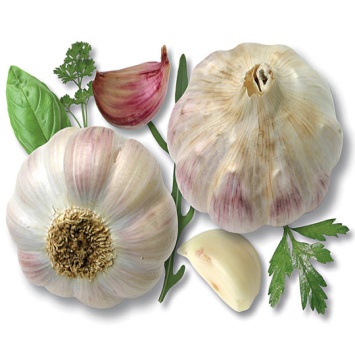 Египетские жрецы и римские патриции считали чеснок растением «недостойным» (последние даже прозвали его «зловонной розой»)
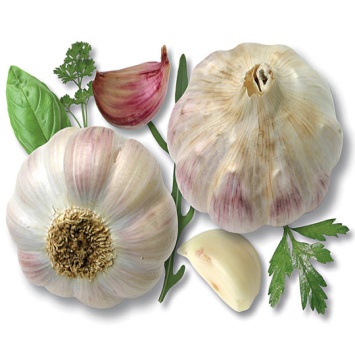 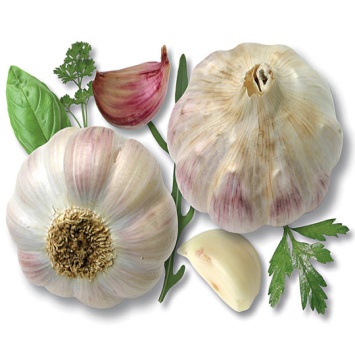 В 1720 году чеснок  и  уксус  спасли  тысячи  марсельцев от распространения эпидемии чумы.
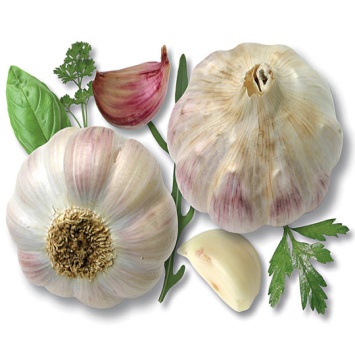 В средние века европейские крестьяне заедали чесноком солонину и селёдку.
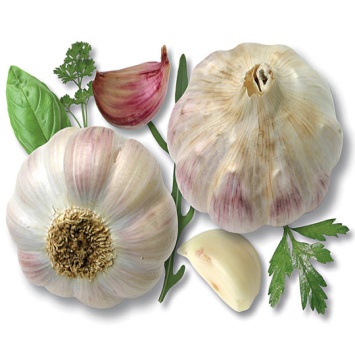 Чеснок и лук - старейшие культивируемые  растения. Их кулинарное, медицинское и религиозное использование началось еще 6000 лет назад.
Народная  мудрость
Пословицы
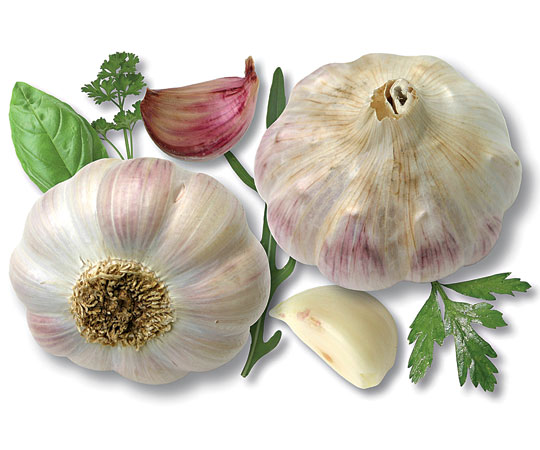 «Не ела душа чеснока, так и не воняет»
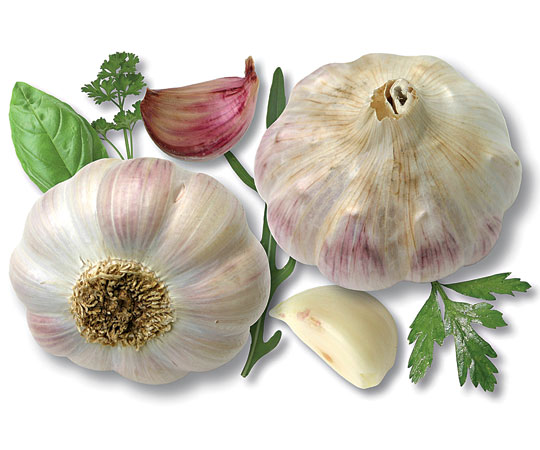 «Наша еда — чеснок толчёный да таракан печёный»
«Чеснок да редька, так и на животе крепко»
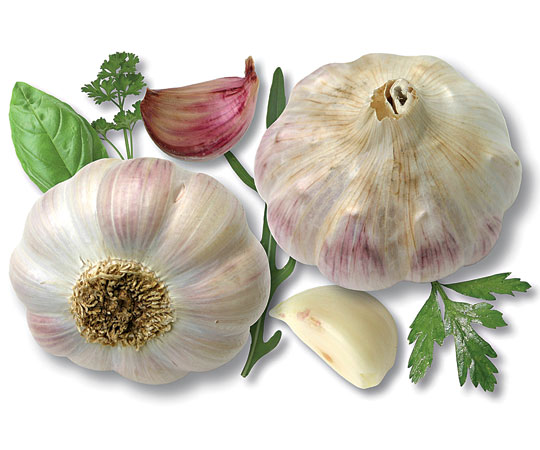 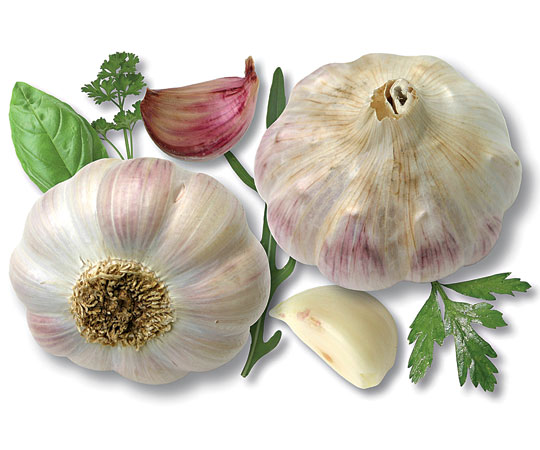 «С чесноком все вкусно - не жуй, не глотай, только брови подымай!»
Поговорка
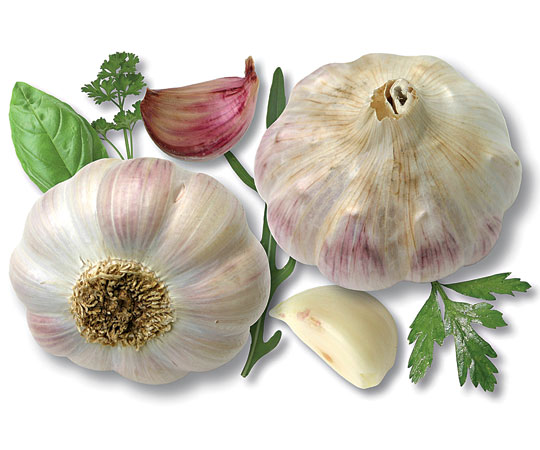 «Чеснок семь недугов изводит»
Загадки
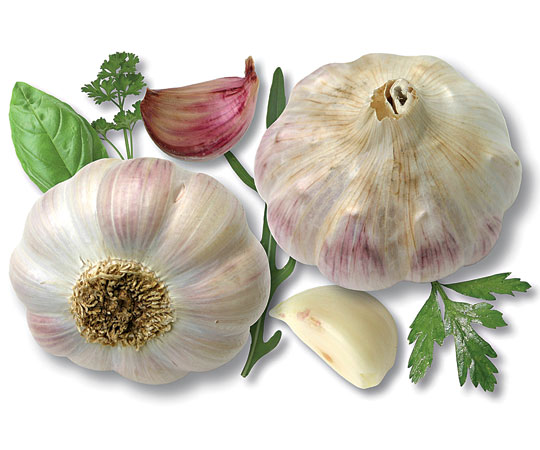 Маленький, горький, луку брат. Чеснок
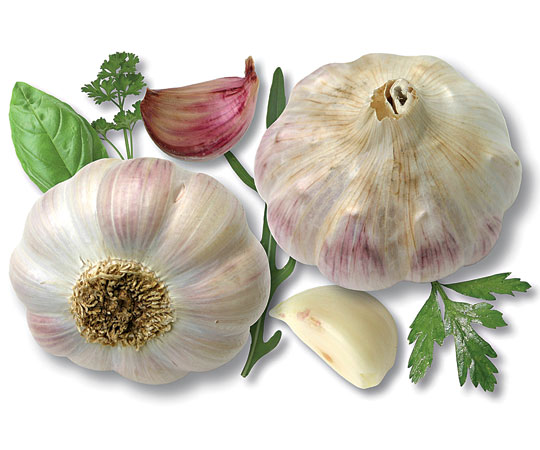 Вырастает он в земле, Убирается к зиме. Головой на лук похож. Если только пожуёшь Даже маленькую дольку — Будет пахнуть очень долго. Чеснок
Что это за голова, Где лишь зубы да борода? Чеснок
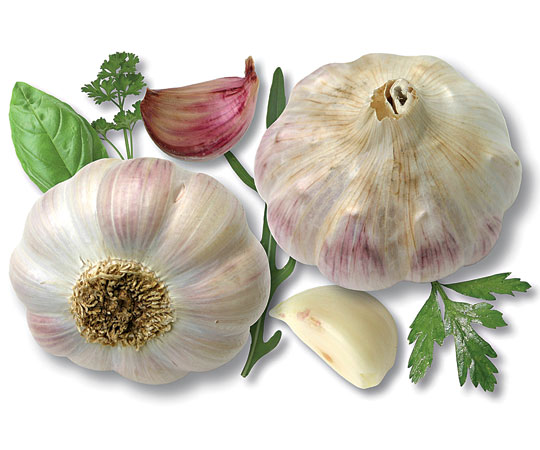 Чеснок словно нарочно придуман матушкой-природой, чтобы на его примере показать человеку все своё могущество: ищи, соображай, работай мозгами, и даже в маленьком зубчике скромнейшего растения ты отыщешь спасение от многих напастей...
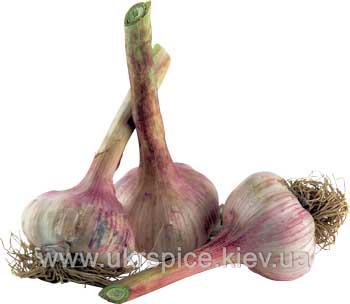 Приятного  аппетита  
за  столом  и  доброго  здоровья на  долгие  годы!
Спасибо  за  внимание!